현장 점검(지원) 조치결과 보고
동북아LNG 허브 터미널 조성공사 현장
2023.  2. 3(금) (1일간)
조치자 : 정문식 책임
1. 점검 결과 요약
현  장  명 : 동북아 LNG Hub 터미널 조성공사
 공사 기간 : 2020년 09월 25일 ~ 2024년 03월 31일(42개월)
 공사 금액 : 568억원          공정률 : 78.0% 
 현장 소장 : 김철우 소장
 안전 팀장 : 정문식 책임매니저
 공사 팀장 : 박성만 책임매니저
 투입 인원 : 10명
 주요 작업 : 재하토 반입 및 포설
■ 지적사항 2건, 권고사항 2건, 우수사례 2건 
■ 중점 관리 사항
   - 장비 사용시 안전관리 철저
    · 유도자 배치 시 유도자 본인의 안전확보 우선
      (근로자 접촉 우려가 없는 경우 유도자 배치 불필요)
    · 장비 간 간섭, 전도 방지 대책 이행 철저
    · 덤프 트럭 운행속도 준수
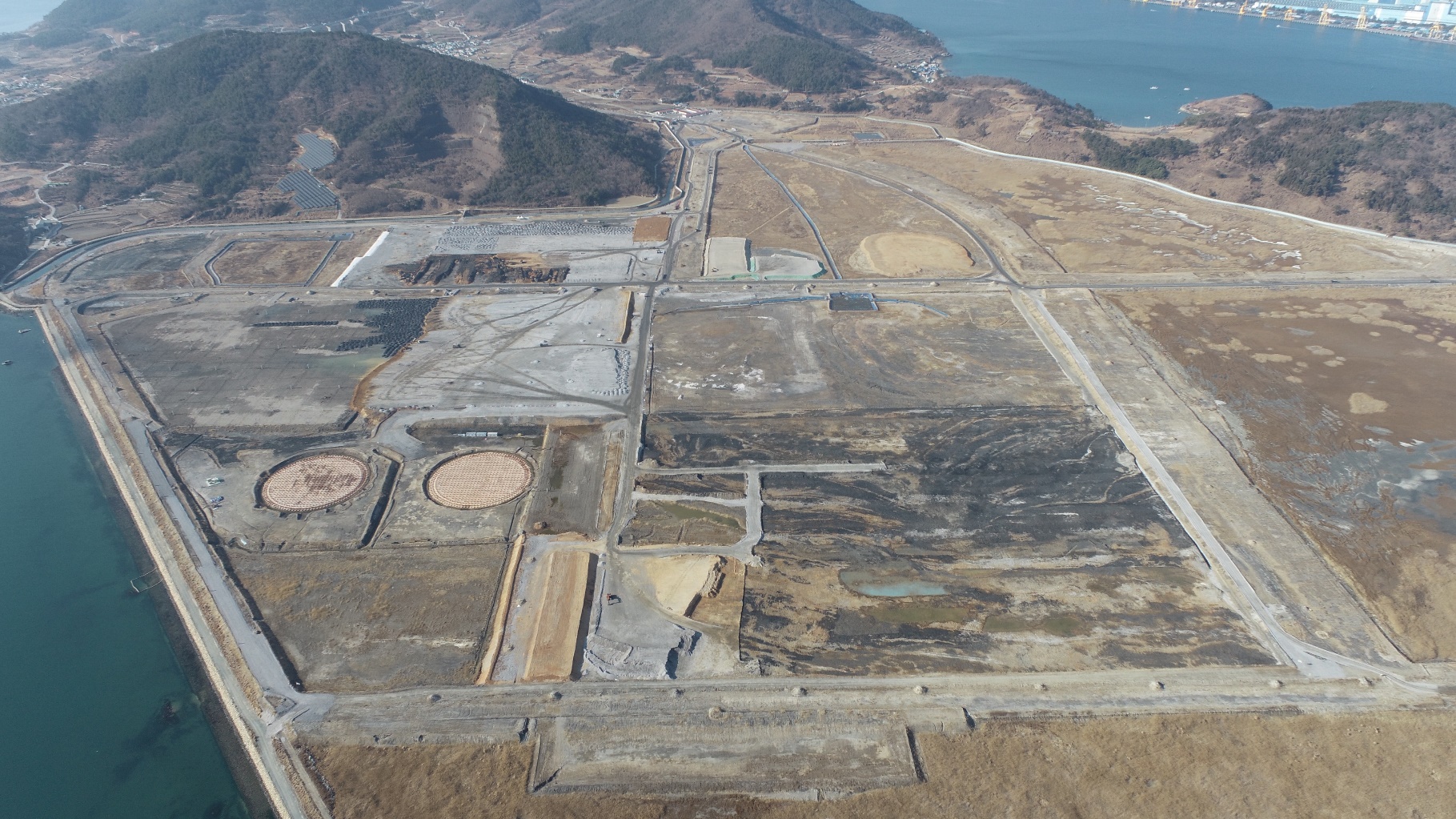 전경사진(23.01.11)
[Speaker Notes: * 5월 17일 발주처, 비상주 감리원에서 구조 안정성검토 관련 현장점검 실시]
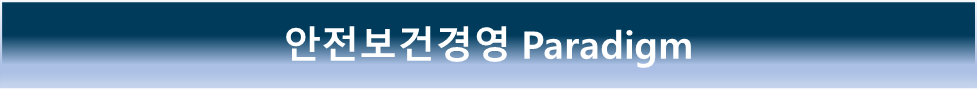 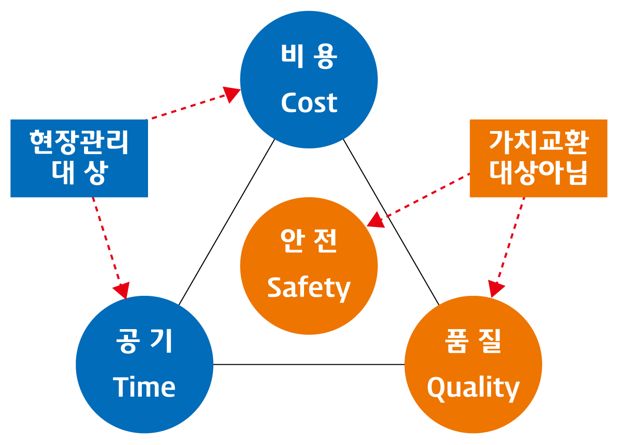 2. 현장 안전·보건 조치 점검
동북아LNG-01-권고사항
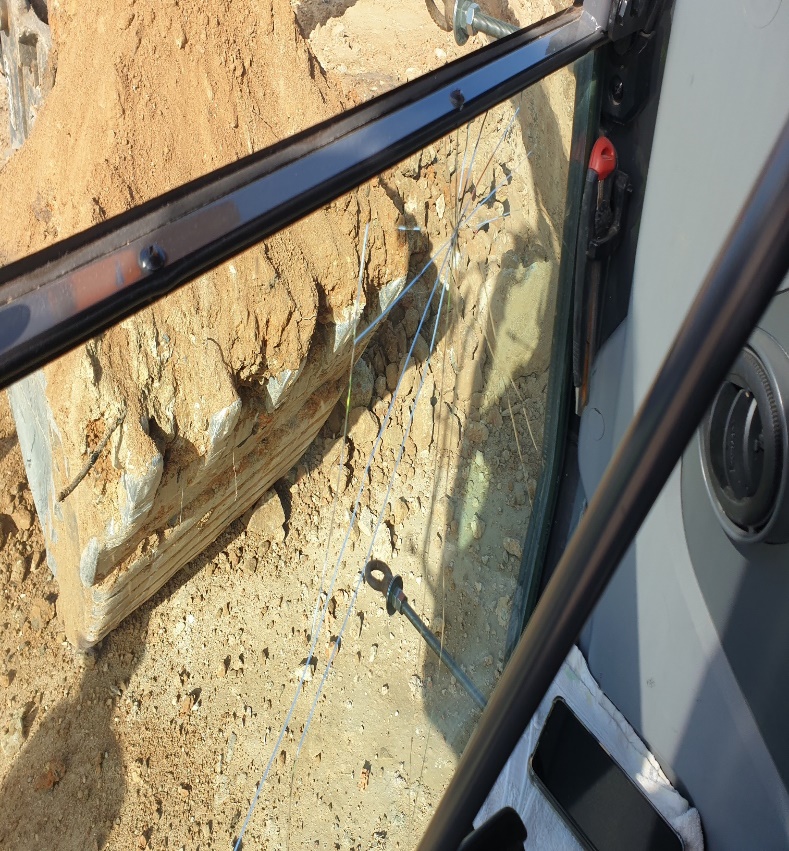 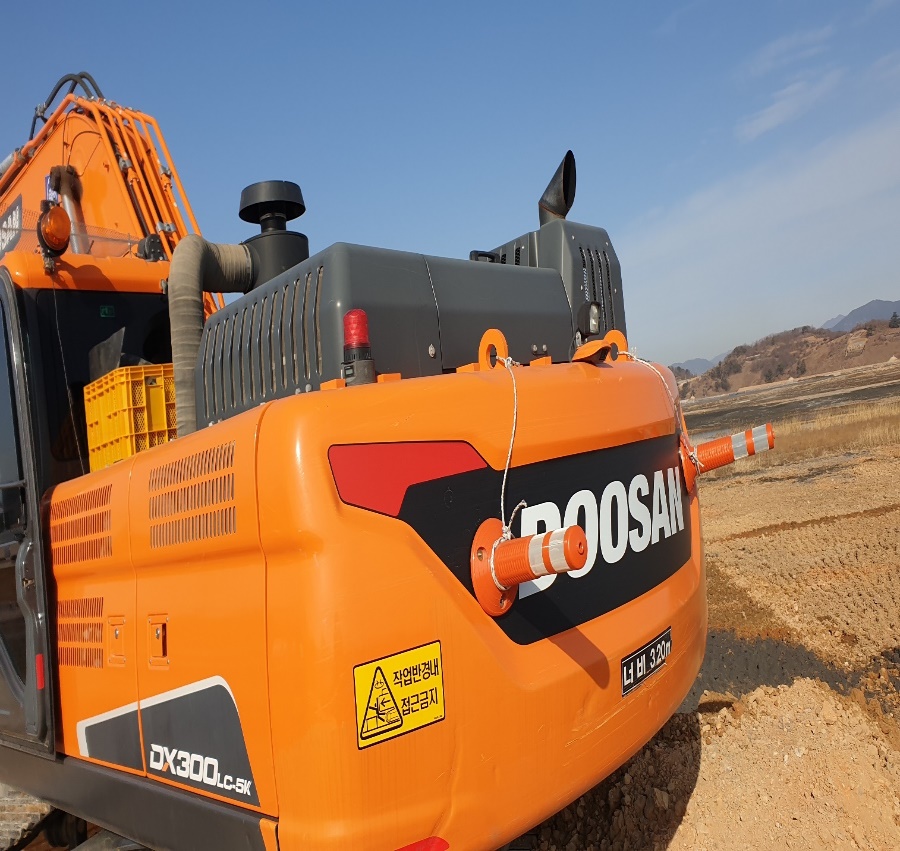 후진 경보등 고장
굴삭기 앞유리 파손
협력업체 :
굴삭기 앞유리 파손 및 후진 경보등 고장
조치 결과
[Speaker Notes: * 5월 17일 발주처, 비상주 감리원에서 구조 안정성검토 관련 현장점검 실시]
2. 현장 안전·보건 조치 점검
동북아LNG-02-부적합
레드믹스 콘크리트
관리대상 물질 특별교육 미 실시
휘발유 
인화성 액체  특별교육 미 실시
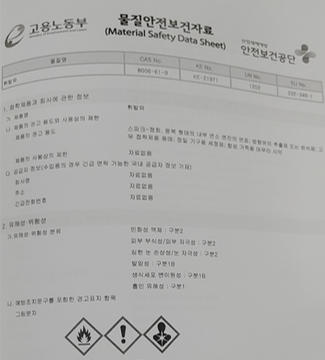 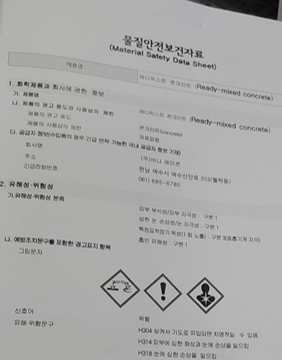 협력 업체 :
특별교육 미 실시
조치 결과
[Speaker Notes: * 5월 17일 발주처, 비상주 감리원에서 구조 안정성검토 관련 현장점검 실시]
2. 현장 안전·보건 조치 점검
동북아LNG-03-권고사항
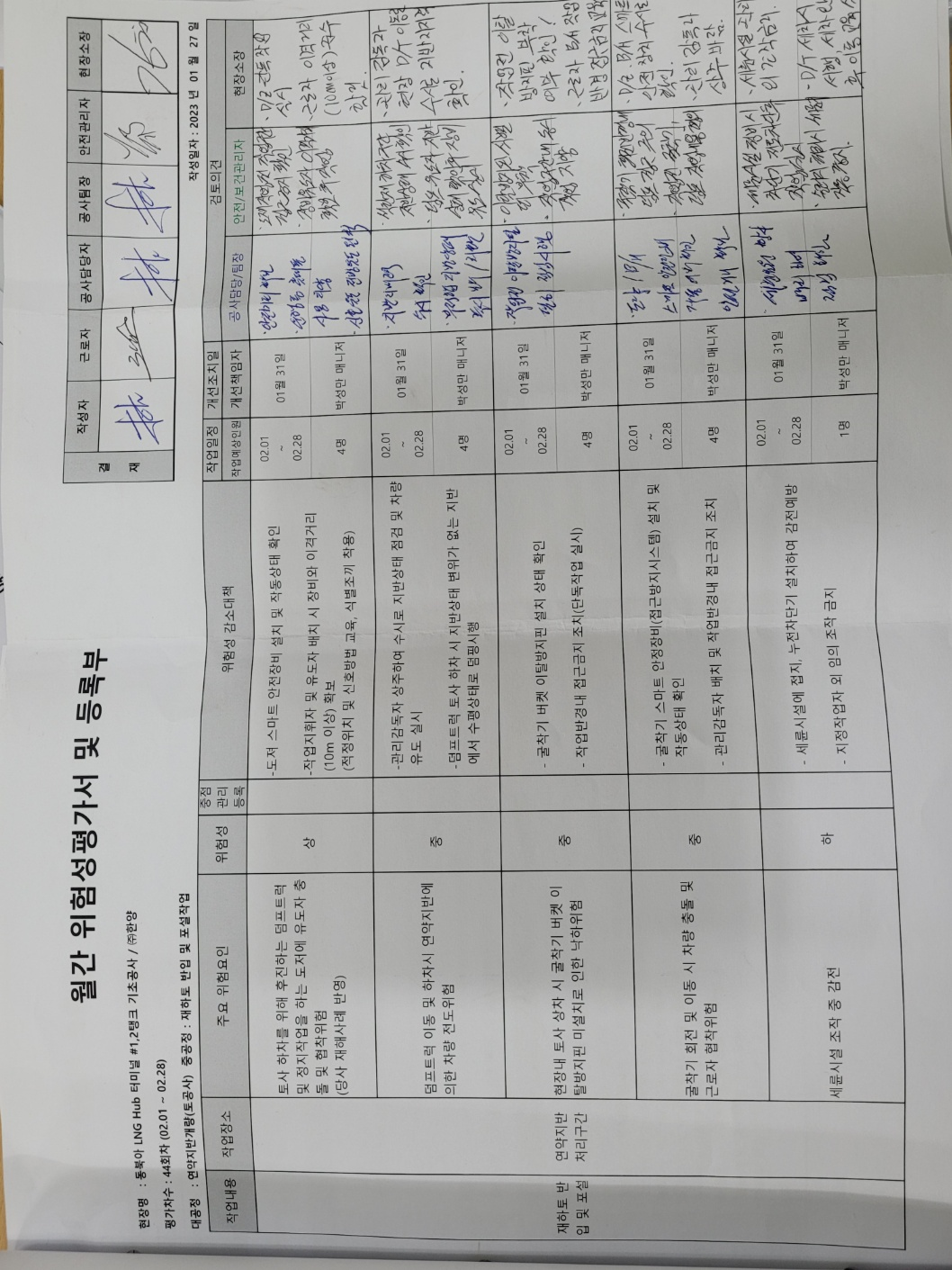 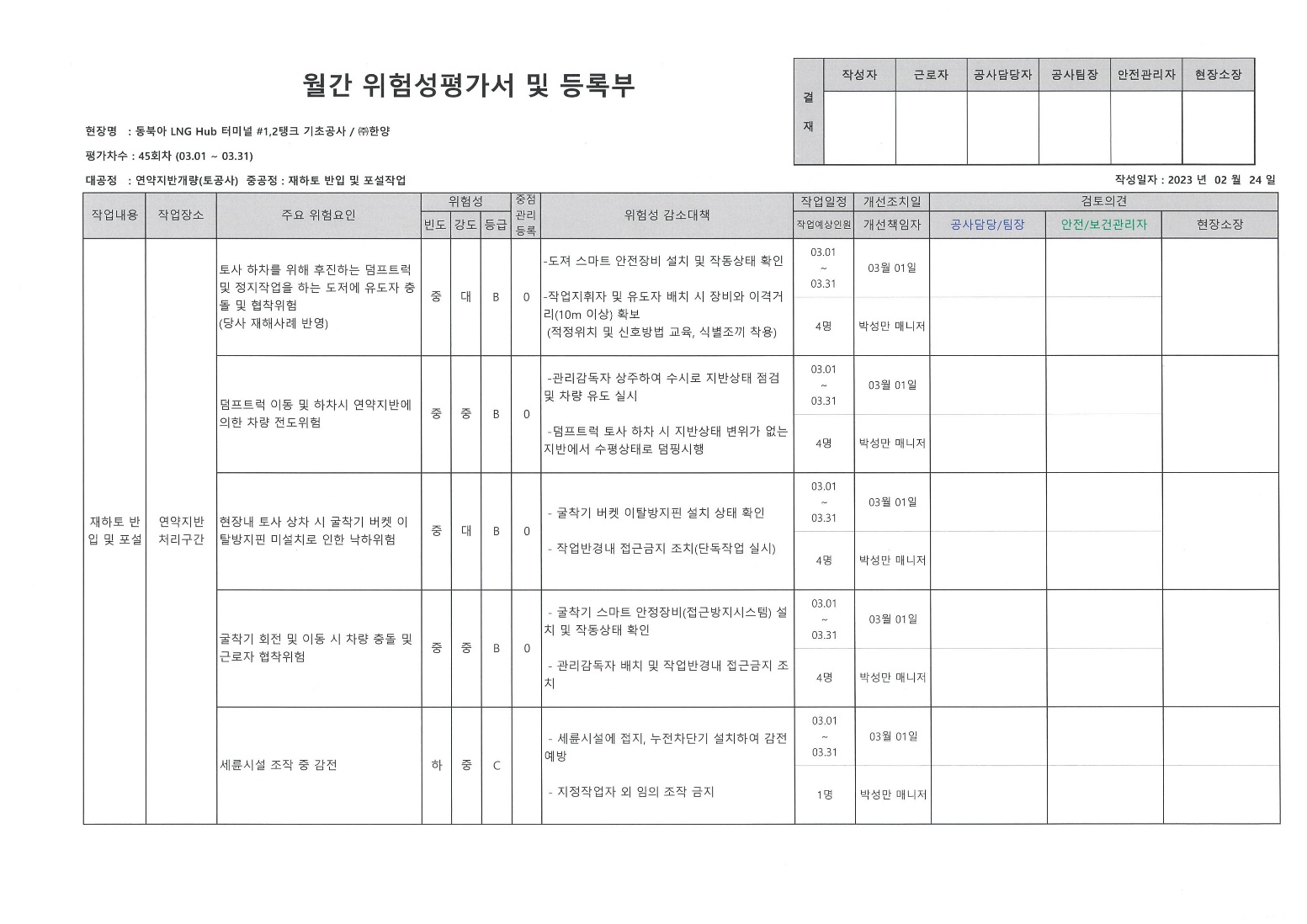 위험성평가 등급관리 부적합
(‘23.02월 수시위험성평가)
협력 업체 :
조치 결과
[Speaker Notes: * 5월 17일 발주처, 비상주 감리원에서 구조 안정성검토 관련 현장점검 실시]
2. 현장 안전·보건 조치 점검
동북아LNG-04-부적합
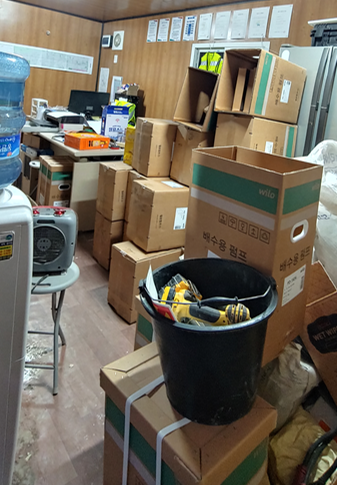 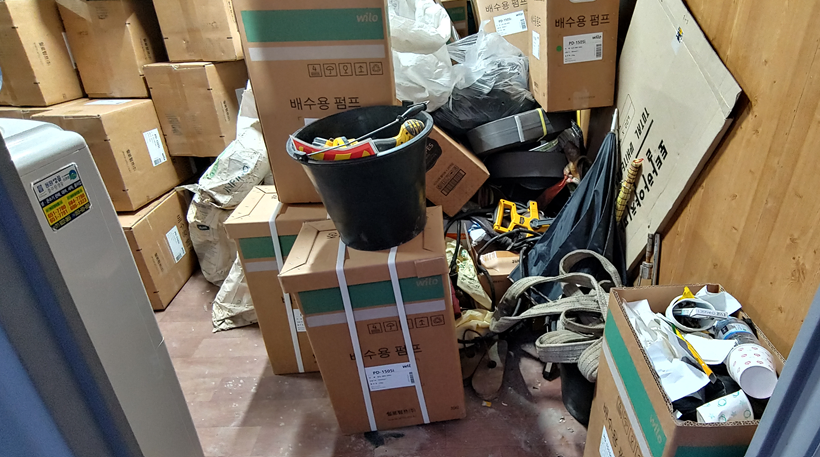 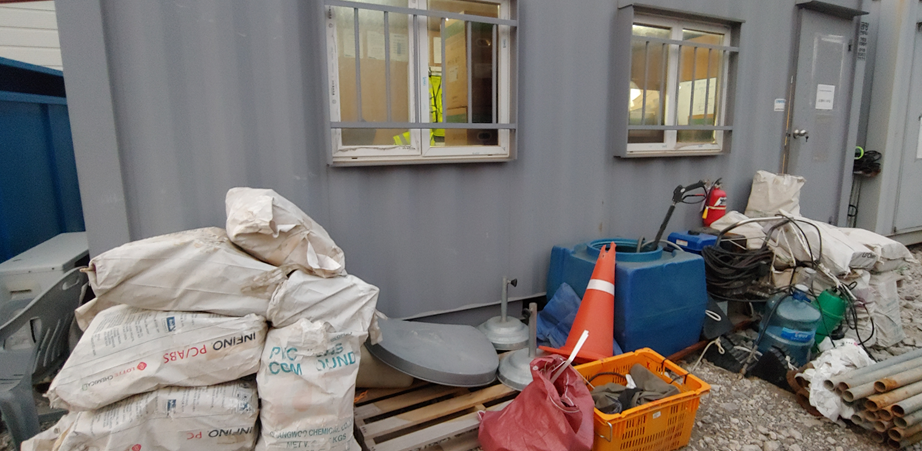 협력업체 : 금강플러스
콘센트 타이머 미 설치 / 사무실 청결관리
조치 결과
[Speaker Notes: * 5월 17일 발주처, 비상주 감리원에서 구조 안정성검토 관련 현장점검 실시]